CSE 331Software Design and Implementation
Lecture 13
Assertions & Exceptions
Leah Perlmutter / Summer 2018
Announcements
Announcements
Happy Friday!

Reading 5 and Quiz 5 to be released today, due Thursday
HW6 due Thursday
Midterm to be graded this weekend
OUTLINE
General concepts about dealing with errors and failures

Assertions: what, why, how
For things you believe will/should never happen

Exceptions: what, how in Java
How to throw, catch, and declare exceptions
Subtyping of exceptions
Checked vs. unchecked exceptions

Exceptions: why in general
For things you believe are bad and should rarely happen
And many other style issues

Alternative with trade-offs: Returning special values

Summary and review
Motivation
Failure happens!
In 2000 there were reports that transient faults caused crashes at a number of Sun’s major customer sites, including America Online and eBay. Later, Hewlett Packard admitted multiple problems in the Los Alamos Labs supercomputers due to transient faults. Finally, Cypress Semiconductor has confirmed “The wake-up call came in the end of 2001 with a major customer reporting havoc at a large telephone company. Technically, it was found that a single soft fail. . . was causing an interleaved system farm to crash”.
Fault-tolerant Typed Assembly Language
-- Walker et al.
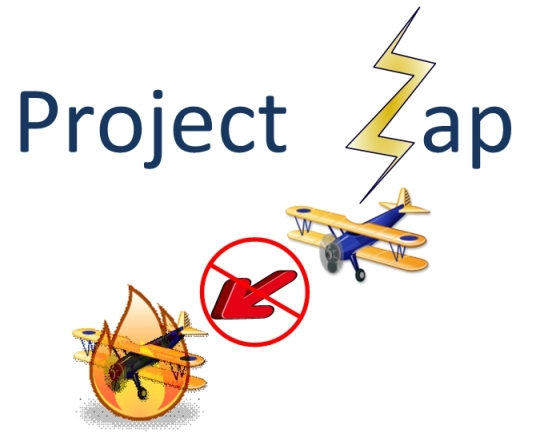 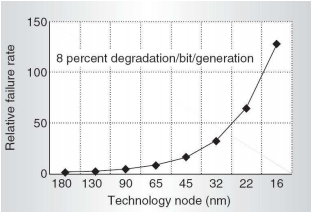 [Speaker Notes: things can happen in production that you never could have tested in development]
Failure causes
Partial failure is inevitable
Goal:  prevent complete failure
Structure your code to be reliable and understandable

Some failure causes:

1. Misuse of your code
Precondition violation

2. Errors in your code
Bugs, representation exposure, …

3. Unpredictable external problems
Out of memory, missing file, …
What to do when something goes wrong
Fail early, fail friendly 

Goal 1:  Give information about the problem
To the programmer – a good error message is key!
To the client code: via exception or return-value or …

Goal 2:  Prevent harm
Abort:  inform a human
Perform cleanup actions, log the error, etc.
Re-try:
Problem might be transient
Skip a subcomputation:
Permit rest of program to continue
Fix the problem? 
Usually infeasible to repair from an unexpected state
[Speaker Notes: Ask: What are some things that could go wrong in your program? 
Raise hand if you have an example of what could go wrong. 
Also share ideas about which strateg(ies) you might use to prevent harm, or if you’re not sure, that’s fine too.

Some possible answers:
Abort: File not found
Retry: network error
Skip: Junit tests: one test in the suite fails
Fix: I don’t know]
Avoiding errors
A precondition prohibits misuse of your code
Adding a precondition weakens the spec

This ducks the problem of errors-will-happen
Mistakes in your own code
Misuse of your code by others

Removing a precondition requires specifying more behavior 
Often a good thing, but there are tradeoffs
Strengthens the spec
Example:  specify that an exception is thrown
OUTLINE
General concepts about dealing with errors and failures

Assertions: what, why, how
For things you believe will/should never happen

Exceptions: what, how 
How to throw, catch, and declare exceptions in Java
Subtyping of exceptions
Checked vs. unchecked exceptions

Exceptions: why in general
For things you believe are bad and should rarely happen
And many other style issues

Alternative with trade-offs: Returning special values

Summary and review
Assertions
Defensive programming
Check:
Precondition
Postcondition
Representation invariant
Other properties that you know to be true
Check statically via reasoning and tools
Check dynamically via assertions
assert index >= 0;
assert items != null : "null item list argument"
assert size % 2 == 0 : "Bad size for " + 						toString();
Write assertions as you write code
Include descriptive messages
Enabling assertions
In Java, assertions can be enabled or disabled at runtime without recompiling

Command line:
java –ea runs code with assertions enabled
java runs code with assertions disabled (default)

Eclipse:
Select Run>Run Configurations… then add -ea to VM arguments under (x)=arguments tab

(These tool details were covered in section already)
When not to use assertions
Don’t clutter the code with useless, distracting repetition
x = y + 1;
assert x == y + 1; 

Don’t perform side effects 
   assert list.remove(x);  // won’t happen if disabled

// Better:
boolean found = list.remove(x);
assert found;

Turn them off in rare circumstances (production code(?) )
Most assertions better left enabled
[Speaker Notes: remove returns a boolean]
Don’t go to sea without your lifejacket!
Finally, it is absurd to make elaborate security checks on debugging runs, when no trust is put in the results, and then remove them in production runs, when an erroneous result could be expensive or disastrous. What would we think of a sailing enthusiast who wears his lifejacket when training on dry land, but takes it off as soon as he goes to sea? 
Hints on Programming Language Design
-- C.A.R. Hoare
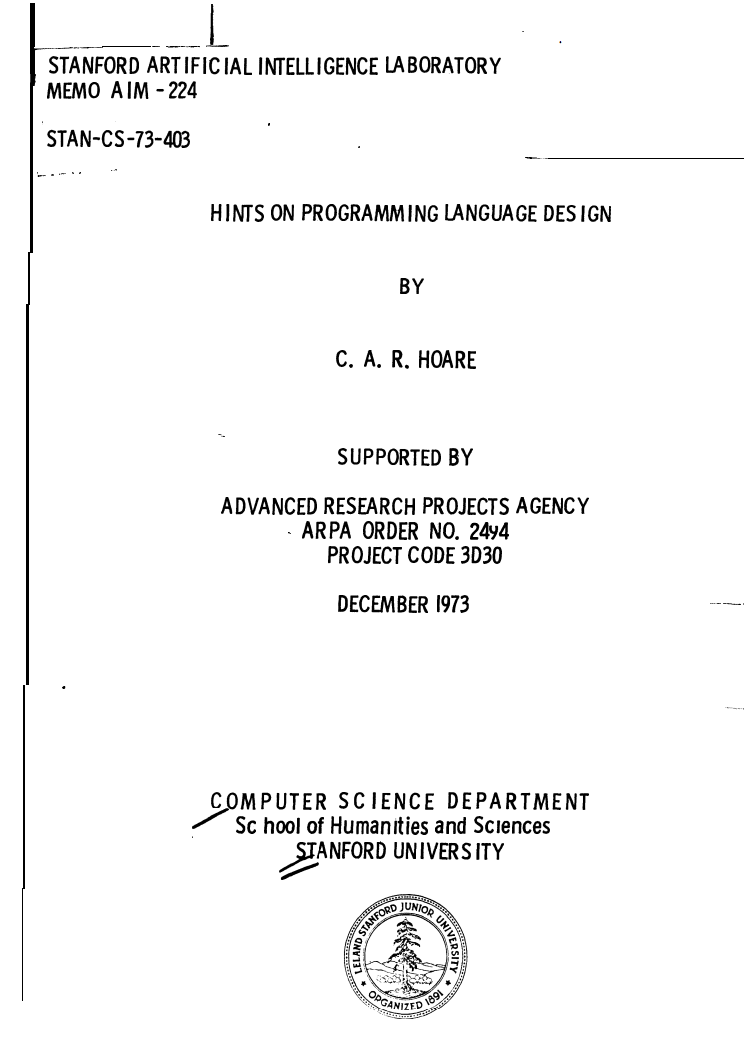 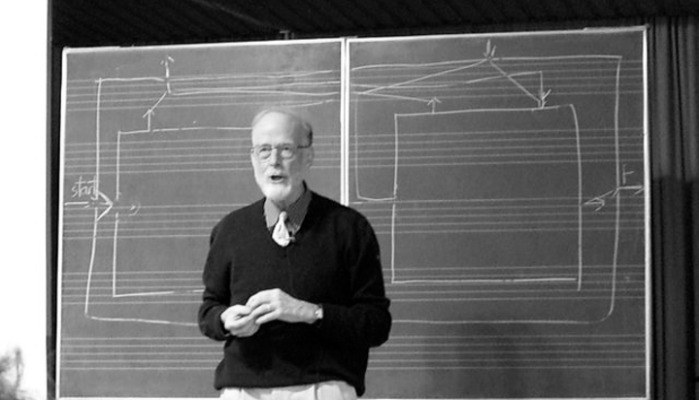 assert and checkRep()
CSE 331’s checkRep() is an example of a dynamic check

Strategy: use assert in checkRep() to test and fail with meaningful traceback/message if trouble found
Be sure to enable asserts when you do this!

Asserts should be enabled always for CSE 331 projects
We will enable them for grading
Expensive checkRep()tests
Detailed checks can be too slow in production

But complex tests can be very helpful, particularly during testing/debugging (let the computer find problems for you!)

No perfect answers; suggested strategy for checkRep:
Create a static, global “debug” or “debugLevel” variable 
Run expensive tests when this is enabled
Turn it off in graded / production code if tests are too expensive

Often helpful: put expensive / complex tests in separate methods and call as needed
[Speaker Notes: TODO: slide showing example of debug gating in checkrep
example: set
check elements not null O(1)
check each element not null O(n)
check no two elements same O(n^2)]
Square root
// requires: x  0
// returns: approximation to square root of x
public double sqrt(double x) {
  ...
}
Square root with assertion
// requires: x  0
// returns: approximation to square root of x
public double sqrt(double x) {
  assert (x >= 0.0);  
  double result;
  … compute result …
  assert (Math.abs(result*result – x) < .0001);
  return result;
}

These two assertions serve very different purposes

(Note: the Java library Math.sqrt method returns NaN for x<0. We use different specifications in this lecture as examples.)
Side note: The other kind of assertion
Junit assertions (for unit testing) are different from Java assertions
Junit assertions were covered in section, not discussed here
OUTLINE
General concepts about dealing with errors and failures

Assertions: what, why, how
For things you believe will/should never happen

Exceptions: what, how 
How to throw, catch, and declare exceptions in Java
Subtyping of exceptions
Checked vs. unchecked exceptions

Exceptions: why in general
For things you believe are bad and should rarely happen
And many other style issues

Alternative with trade-offs: Returning special values

Summary and review
Exceptions: 
what, how
Square root, specified for all inputs
/**   [...]
 * @throws IllegalArgumentException if x < 0
 * @return approximation to square root of x   */
public double sqrt(double x) 
      throws IllegalArgumentException  {
  if (x < 0)
    String msg = "sqrt needs positive x, got " + x;
    throw new IllegalArgumentException(msg);
  ...
}
throws keyword used in method signature: “it might happen”
Declares comma-separated list of exception types
throw is a statement that actually causes exception-throw
Immediate control transfer [like return but different]
@throws is a tag in the Javadoc that documents the circumstances when each declared exception could be thrown
Using try-catch to handle exceptions
public double sqrt(double x) 
    			throws IllegalArgumentException
  …

Client code:
try {
  y = sqrt(…);
} catch (IllegalArgumentException e) {
  e.printStackTrace(); //and/or take other actions
}

Handled by nearest dynamically enclosing try/catch
Top-level default handler:  stack trace, program terminates
Throwing and catching
Executing program has a stack of currently executing methods
Dynamic: reflects runtime order of method calls
No relation to static nesting of classes, packages, etc.
When an exception is thrown, control transfers to nearest method with a matching catch block
If none found, top-level handler prints stack trace and terminates
Exceptions allow non-local error handling
A method many levels up the stack can handle a deep error
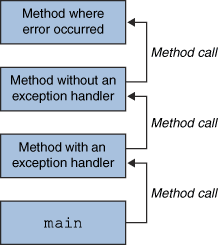 Exception-handling mechanisms in modern programming languages help software developers build robust applications by separating the normal control flow of a program from the control flow of the program under exceptional situations. ... One consequence is that developers wishing to improve the robustness of a program must figure out which exceptions, if any, can flow to a point in the program. Unfortunately, in large programs, this exceptional control flow can be difficult, if not impossible, to determine.
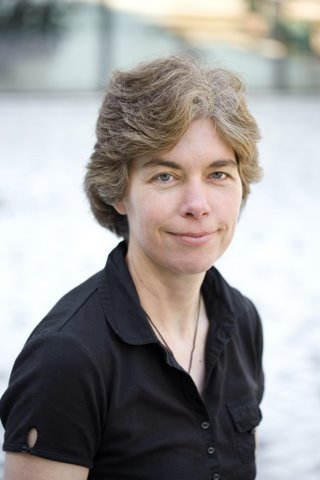 Gail C Murphy
Static Analysis to Support the Evolution of Exception Structure in Object-Oriented Systems
[Speaker Notes: It’s sometimes hard to reason about control flow when using exceptions.
Be aware of this!
Do use exceptions, but also keep things as simple as possible.]
Catching with inheritance
try {  code…} catch (FileNotFoundException fnfe) {    code to handle a file not found exception} catch (IOException ioe) {    code to handle any other I/O exception} catch (Exception e) {    code to handle any other exception}
A SocketException would match the second block

An ArithmeticException would match the third block

Subsequent catch blocks need not be supertypes like this
[Speaker Notes: TODO: add slide with non-inheritance catch blocks
remark that the first matching catch block is used
Don’t put “catch Throwable” first!]
Exception Hierarchy
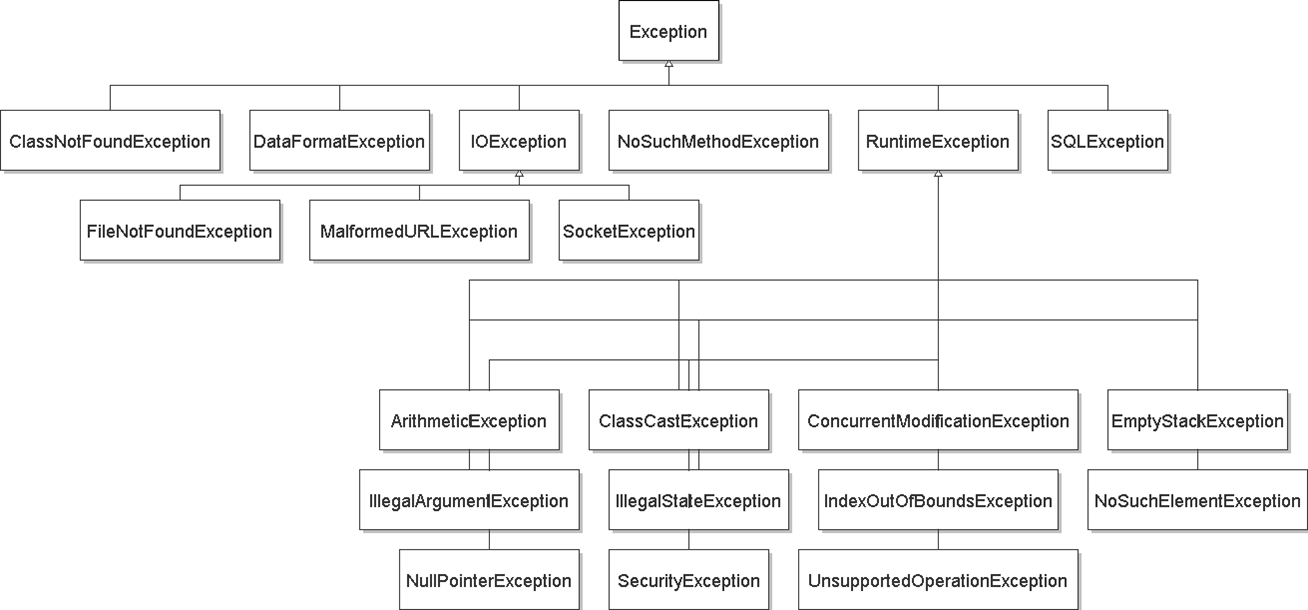 Java’s checked/unchecked distinction
Checked exceptions (style: for special cases)
Callee:  Must declare in signature (else type error)
Client:  Must either catch or declare (else type error)
Even if you can prove it will never happen at run time, the type system does not “believe you”
There is guaranteed to be a dynamically enclosing catch

Unchecked exceptions (style: for never-expected)
Library:  No need to declare
Client:  No need to catch
Subclasses of  				RuntimeException 
       and Error
Throwable
Exception
Error
Checkedexceptions
RuntimeException
[Speaker Notes: - TODO: slide illustrating use of unchecked exception in case where precondition is violated]
Checked vs. unchecked
No perfect answer to “should possible exceptions thrown” be part of a method signature
So Java provided both

Advantages to checked exceptions:
Static checking of callee ensures no other checked exceptions get thrown
Static checking of caller ensures caller does not forget to check

Disadvantages:
Impedes implementations and overrides
Often in your way when prototyping
Have to catch or declare even in clients where the exception is not possible
The finally block
finally block is always executed
Whether an exception is thrown or not

try {  // code ...} catch (Type name) {    // code to handle the exception} finally {    // code to run after the try/catch finishes}
[Speaker Notes: - in try-finally (with no catch), finally gets executed before any catching code]
What finally is for
finally is used for common “must-always-run” or “clean-up” code
Avoids duplicated code in catch branch[es] and after
Avoids having to catch all exceptions

try {  // ... write to out;  might throw exception} catch (IOException e) {  System.out.println("Caught IOException: "                     + e.getMessage());} finally {  out.close();}
OUTLINE
General concepts about dealing with errors and failures

Assertions: what, why, how
For things you believe will/should never happen

Exceptions: what, how in Java
How to throw, catch, and declare exceptions
Subtyping of exceptions
Checked vs. unchecked exceptions

Exceptions: why in general
For things you believe are bad and should rarely happen
And many other style issues

Alternative with trade-offs: Returning special values

Summary and review
Exceptions:
when, why
Propagating an exception
// returns: x such that ax^2 + bx + c = 0
// throws: IllegalArgumentException if no real soln exists
double solveQuad(double a, double b, double c) 
                         throws IllegalArgumentException
{
  // No need to catch exception thrown by sqrt
  return (-b + sqrt(b*b - 4*a*c)) / (2*a);
}


Aside: How can clients know if a set of arguments 			to solveQuad is illegal?
[Speaker Notes: sqrt throws IllegalArgumentException if we pass in something negative

Answer to the aside:
rely on clients to know the quadratic equation and know there’s no real solution when b^2 – 4ac < 0
write in the throws clause “when b^2 – 4ac < 0”
However... client will catch an exception thrown by sqrt!
this could be confusing since client doesn’t know about solveQuad’s use of sqrt
Exception propagation is sometimes the right answer
In this situation, I’m starting to question whether it’s correct to propagate the exception in this way]
Why catch exceptions locally?
Failure to catch exceptions usually violates modularity
Call chain:   A    IntegerSet.insert    IntegerList.insert
IntegerList.insert throws some exception
Implementer of IntegerSet.insert knows how list is being used
Implementer of A may not even know that IntegerList exists

Method on the stack may think that it is handling an exception raised by 
a different call

Better alternative:  catch it and throw again
“chaining” or “translation”
Restate in a level of abstraction that the client can understand
Do this even if the exception is better handled up a level
Makes it clear to reader of code that it was not an omission
Exception translation
// returns: x such that ax^2 + bx + c = 0
// throws: NotRealException if no real solution exists
double solveQuad(double a, double b, double c)              					throws NotRealException {
  try {
    double discriminant = b*b – 4*a*c;
    return (-b + sqrt(discriminant)) / (2*a);
  } catch (IllegalArgumentException e) {
    String msg = "need positive b^2-4ac, got " + discriminant;
    throw new NotRealException(msg, e); // chaining
  }
} ...
class NotRealException extends Exception {
  // implement constructor alanogous to each of super's
  NotRealException() { super(); }
  NotRealException(String message) { super(message); }
  NotRealException(Throwable cause) { super(cause); }
  NotRealException(String msg, Throwable c) { super(msg, c); }
}
Not a Real Exception Exception thrown when not a real number
Exception translation
// returns: x such that ax^2 + bx + c = 0
// throws: NotRealException if no real solution exists
double solveQuad(double a, double b, double c)              					throws NotRealException


public static void main(String[] args) {
  ...
  try {
    double root = solveQuad(a, b, c);
  } catch (NotRealException nre) {
    nre.printStackTrace(); // figure out what happened
    // doing a deep dive
    Throwable cause = nre.getCause();
    cause.printStackTrace();
  }
  ...
}
Exceptions as non-local control flow
void compile() {
  try {
    parse();
    typecheck();
    optimize();
    generate():
  } catch (RuntimeException e) {
    Logger.log("Failed: " + e.getMessage());
  }
}

Not common – usually bad style, particularly at small scale
Java/C++, etc. exceptions are expensive if thrown/caught
Reserve exceptions for exceptional conditions
[Speaker Notes: Wi12: Is this really a good thing to do?]
Two distinct uses of exceptions
Failures
Unexpected (this will never happen)
Should be rare with well-written client and library
Can be the client’s fault or the library’s
Usually unrecoverable

Special results
Expected but not the common case
Unpredictable or unpreventable by client
[Speaker Notes: - special results: e.g. file not found]
Handling exceptions
Failures
Usually can’t recover
If condition not checked, exception propagates up the stack
The top-level handler prints the stack trace
Unchecked exceptions the better choice for failures (else many methods have to declare they could throw it)

Special results
Take special action and continue computing
Should always check for this condition
Should handle locally by code that knows how to continue
Checked exceptions the better choice for special results (encourages local handling)
Don’t ignore exceptions
Effective Java Tip #65: Don't ignore exceptions

Empty catch block is (common) poor style – often done to get code to compile despite checked exceptions
Worse reason: to silently hide an error
try {  readFile(filename);} catch (IOException e) {}  // silent failure

At a minimum, print out the exception so you know it happened
And exit if that’s appropriate for the application
} catch (IOException e) {  e.printStackTrace();
  System.exit(1);
}
OUTLINE
General concepts about dealing with errors and failures

Assertions: what, why, how
For things you believe will/should never happen

Exceptions: what, how in Java
How to throw, catch, and declare exceptions
Subtyping of exceptions
Checked vs. unchecked exceptions

Exceptions: why in general
For things you believe are bad and should rarely happen
And many other style issues

Alternative with trade-offs: Returning special values

Summary and review
Alternative:
Sentinel Values
Informing the client of a problem
Special value:
null for Map.get
-1 for indexOf
NaN for sqrt of negative number

Advantages:
For a normal-ish, common case, it “is” the result
Less verbose clients than try/catch machinery

Disadvantages:
Error-prone: Callers forget to check, forget spec, etc.
Need “extra” result: Doesn’t work if every result could be real 
Example: if a map could store null keys
Has to be propagated manually one call at a time

General Java style advice: Exceptions for exceptional conditions
Up for debate if indexOf not-present-value is exceptional
[Speaker Notes: We discussed throwing exceptions in special cases
Sometimes an alternative is sentinel values]
Aside: Special values in C/C++(Don’t do this in Java!)
For errors and exceptional conditions in Java, use exceptions!
But C doesn’t have exceptions and some C++ projects avoid them
Over decades, a common idiom has emerged
Put “results” in “out-parameters”
Return value indicates success or failure
double result; // different from return value
if(!compute(&result)) { // return 0 (false) on success
...
} else {  // failure (nonzero return value)
...
}
Bad, but less bad than error-code-in-global-variable
[Speaker Notes: You might program in C one day, so ...

In c, ints are booleans
0 is false, and everything else is true
0 (false) is the idiomatic return value for success]
OUTLINE
General concepts about dealing with errors and failures

Assertions: what, why, how
For things you believe will/should never happen

Exceptions: what, how in Java
How to throw, catch, and declare exceptions
Subtyping of exceptions
Checked vs. unchecked exceptions

Exceptions: why in general
For things you believe are bad and should rarely happen
And many other style issues

Alternative with trade-offs: Returning special values

Summary and review
Some Tips
Use checked exceptions most of the time
Static checking is helpful

Handle exceptions sooner rather than later

Good reference: Effective Java, Chapter 9
A whole chapter? Exception-handling design matters!
Exceptions and Assertions: Summary
Unchecked exception 
throw in situations we never expect to happen
e.g. programming errors, violated preconditions
does not have to be caught or declared in method header
Checked exception 
throw in edge cases we expect might happen
must be caught or declared in method header
Sentinel value 
sometimes used in place of checked exception
caveat: clients might forget to check for it
Assertion 
use for internal consistency checks that should not fail
Announcements
Announcements
Happy Friday! 

Reading 5 and Quiz 5 to be released today, due Thursday
HW6 due Thursday
Midterm to be graded this weekend


Thanks for coming to class and enjoy your weekend!